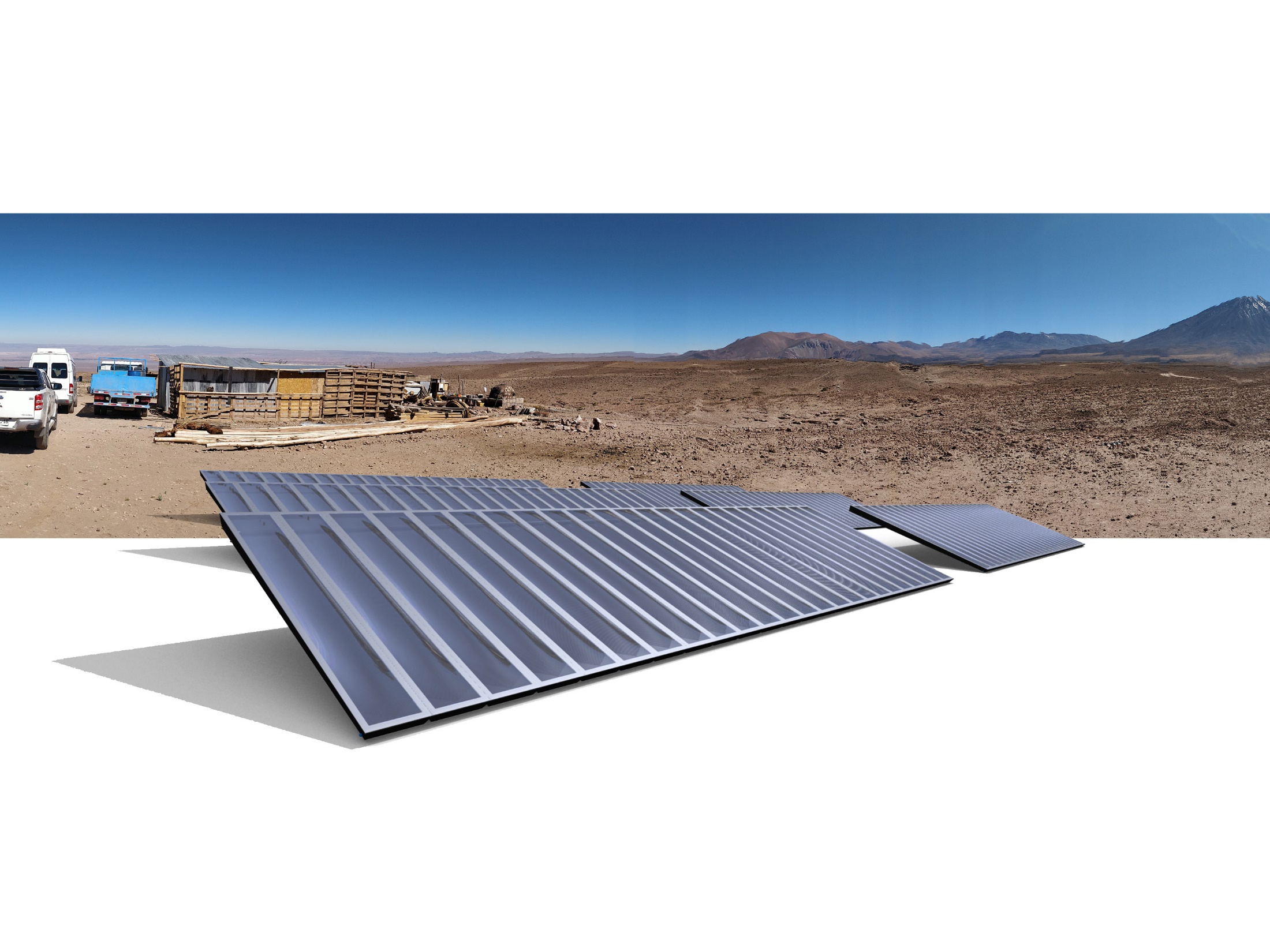 Confidential SolarDew Clean Water B.V. 2021
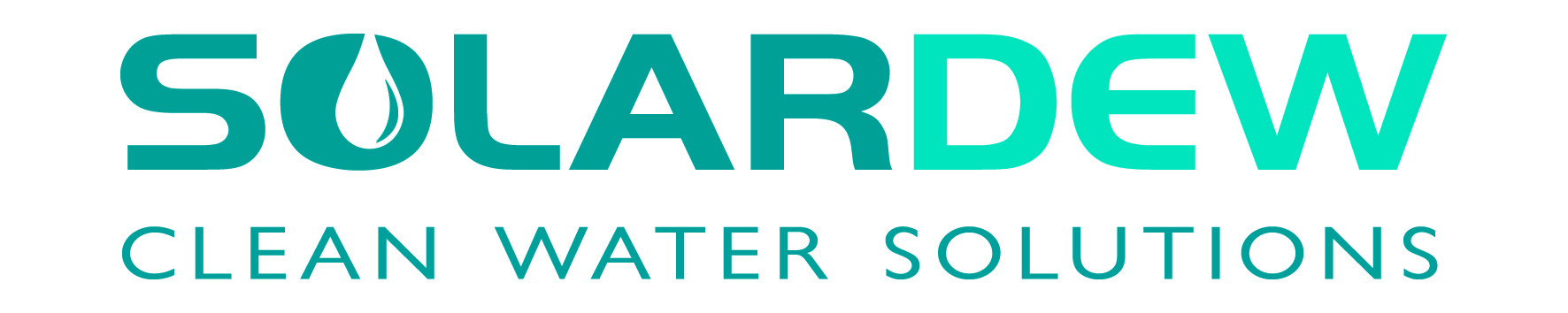 Providing clean drinking water to 1 million people by 2030
1
Alexander van der Kleij
Pitch Deck – Investors (May 2021)
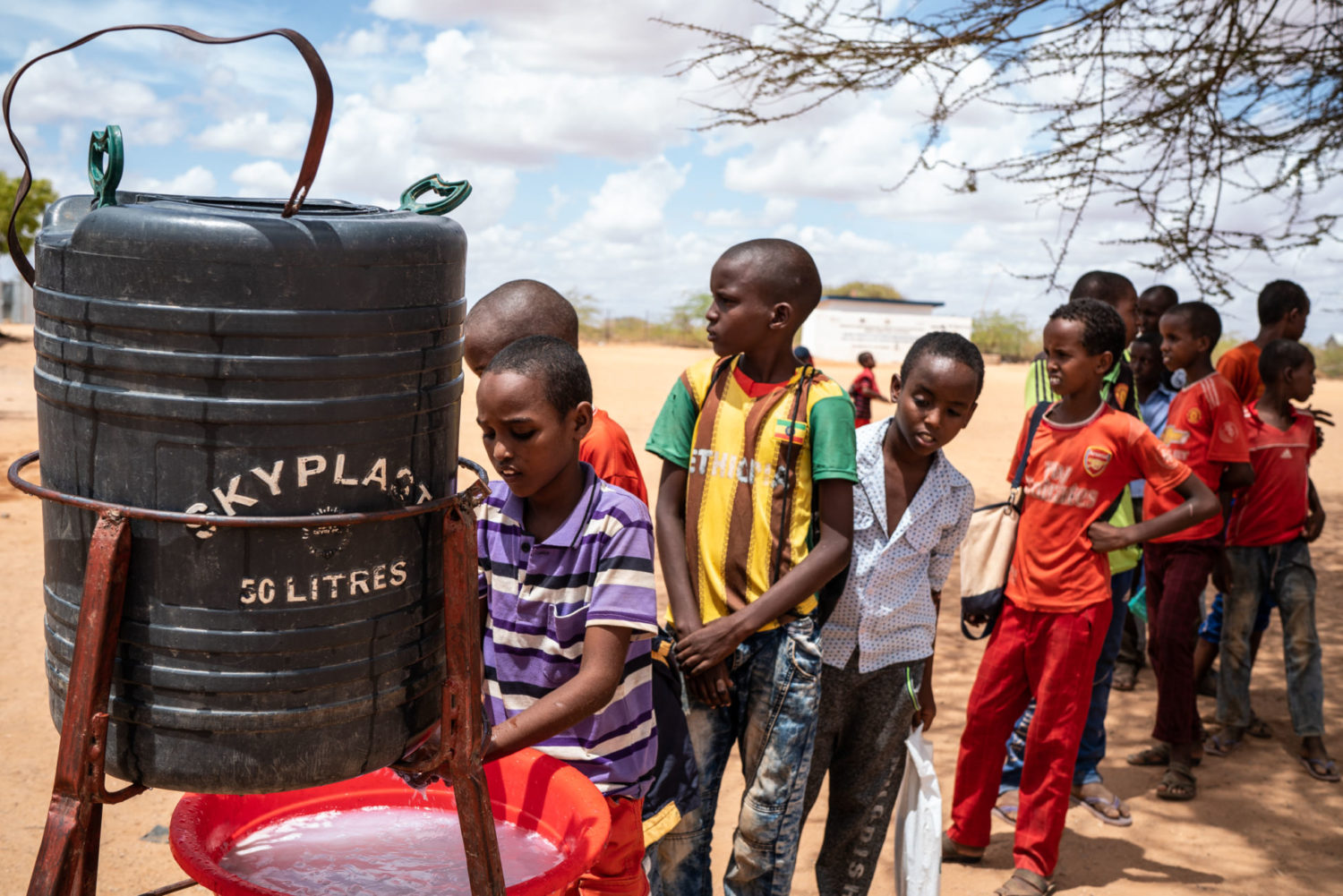 there will not be enough drinking water for us all!
Clean drinking water is a global problem
785 million people lack access to clean drinking water.
Water scarcity affects 700 million people today 
This will increase to 4 billion in 2030
This will lead to more conflict in water stressed ares
Source: www.diarioeldia.cl
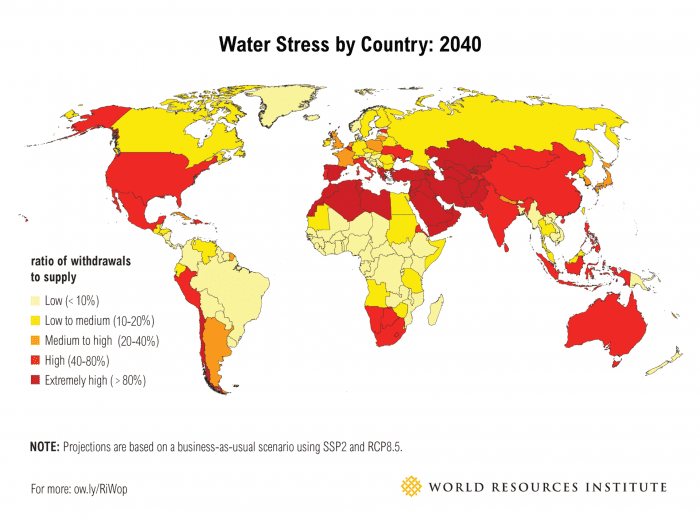 2
Confidential SolarDew International B.V. 2020
Confidential Solar Dew Clean Water B.V. 2021
Source: www.i09.com
[Speaker Notes: https://www.google.com/url?sa=i&url=https%3A%2F%2Fwww.unicef.org.uk%2Fpress-releases%2F1-in-3-people-globally-do-not-have-access-to-safe-drinking-water-unicef-who%2F&psig=AOvVaw18Ey0MNWwEeqDMIYOj4heK&ust=1620243418664000&source=images&cd=vfe&ved=0CAIQjRxqFwoTCOjS_aPjsPACFQAAAAAdAAAAABAD]
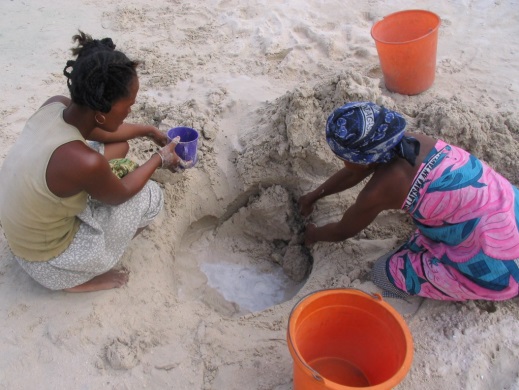 there will not be enough drinking water for us all!
Where water sources are contaminated or saline, communities can only obtain drinking water 
By fetching water themselves
Through transport by tankers or… 
By buying bottled water; which results in 60 million discarded plastic bottles per day

THIS IS EXPENSIVE, TIME CONSUMING, UNSUSTAINABLE & UNACCEPTABLE!
Source: www.diarioeldia.cl
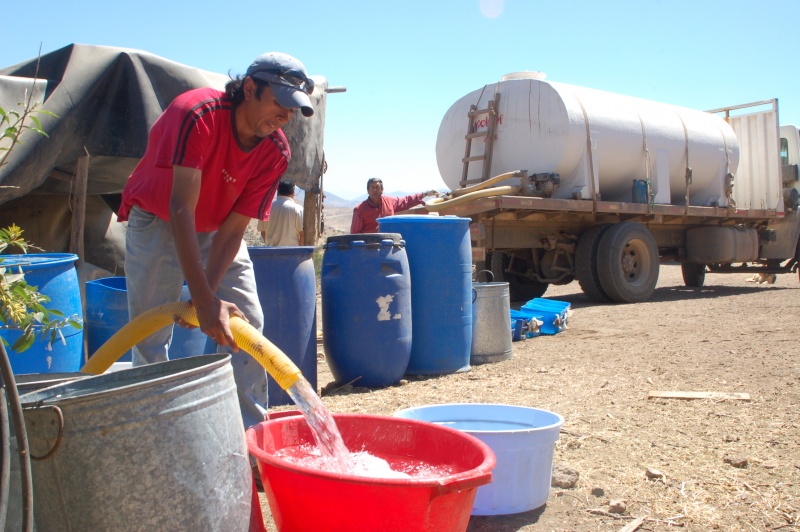 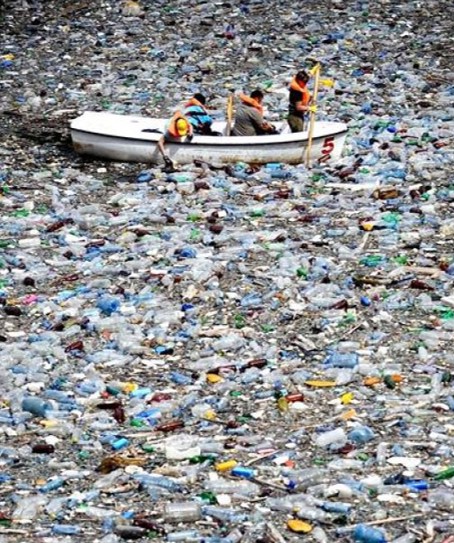 3
Confidential SolarDew International B.V. 2020
Confidential Solar Dew Clean Water B.V. 2021
Source: www.i09.com
[Speaker Notes: climate change, over consumption and pollution
Bottled water (expensive, resource intensive, wasteful)]
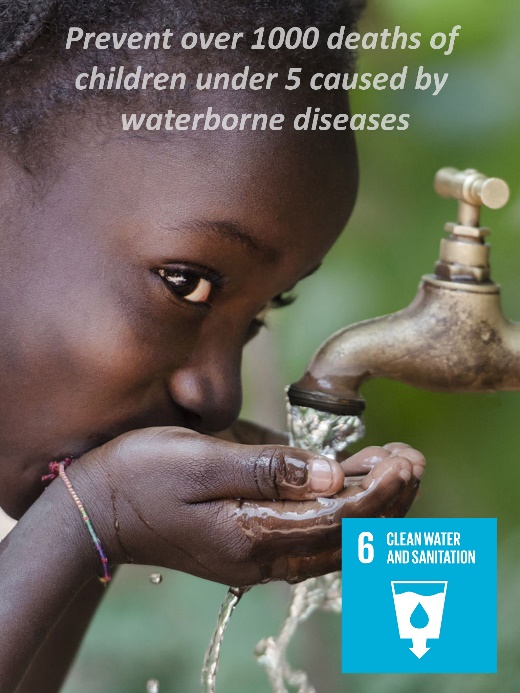 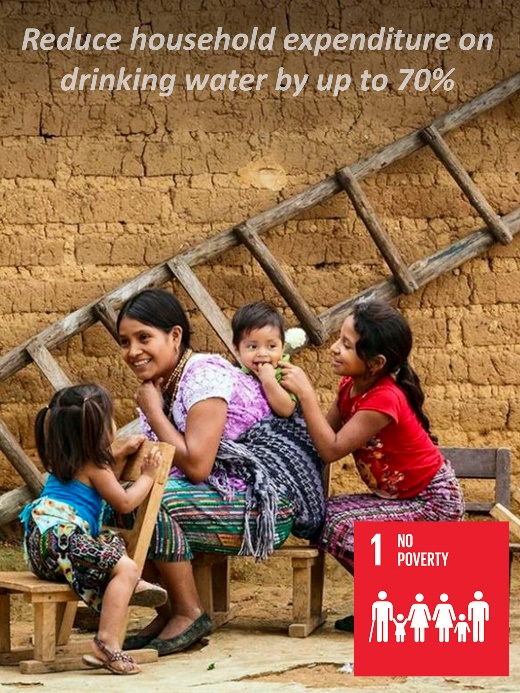 Creating an Impact
By 2030, we aim to provide at least 1 million people with clean drinking water!

Our vision is that:

“The growing water crisis is not only a global problem to be solved, but in doing so, it is also an opportunity for creating new and sustainable businesses and inspire local entrepreneurship”
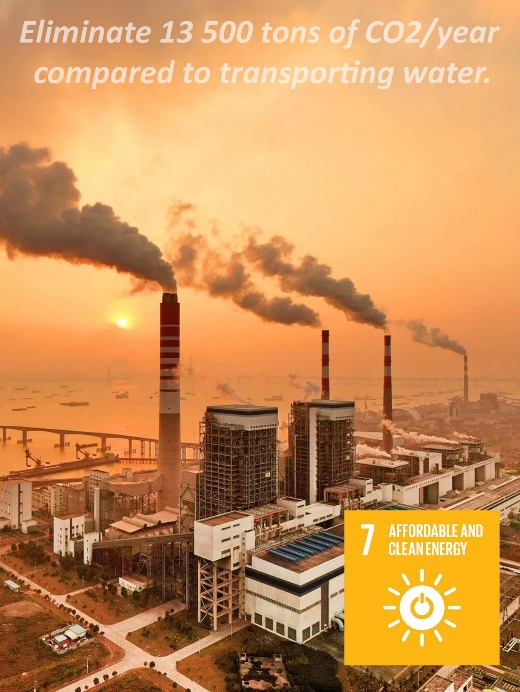 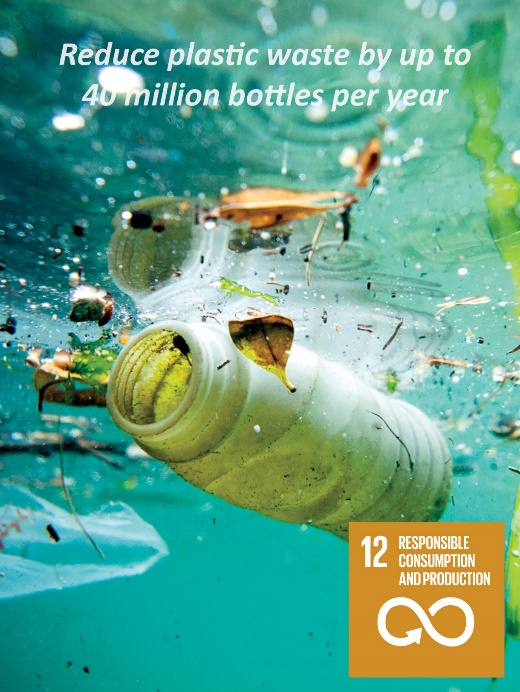 www.solardew.com
Confidential Solar Dew Clean Water B.V. 2021
[Speaker Notes: Status SolarDew]
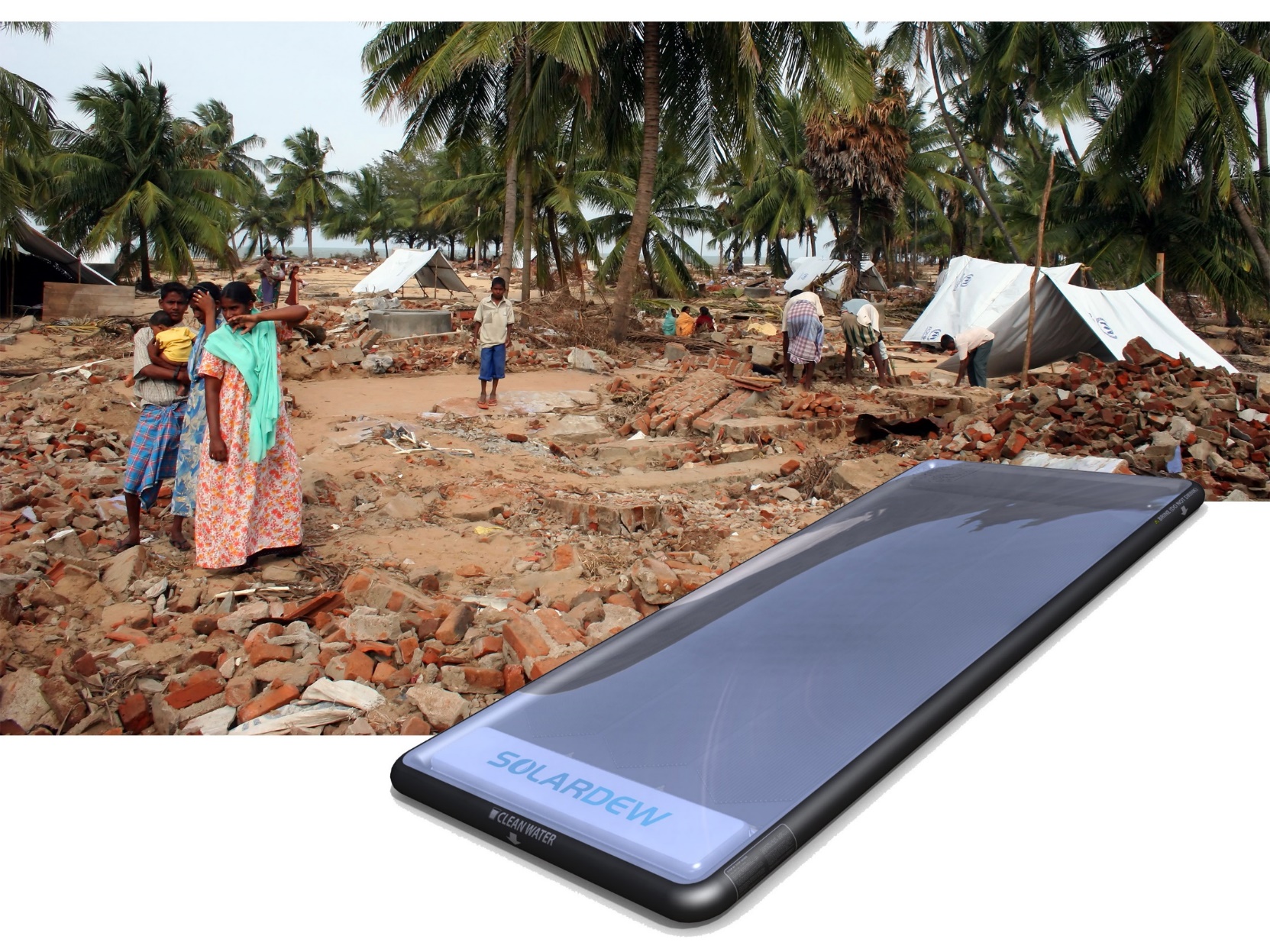 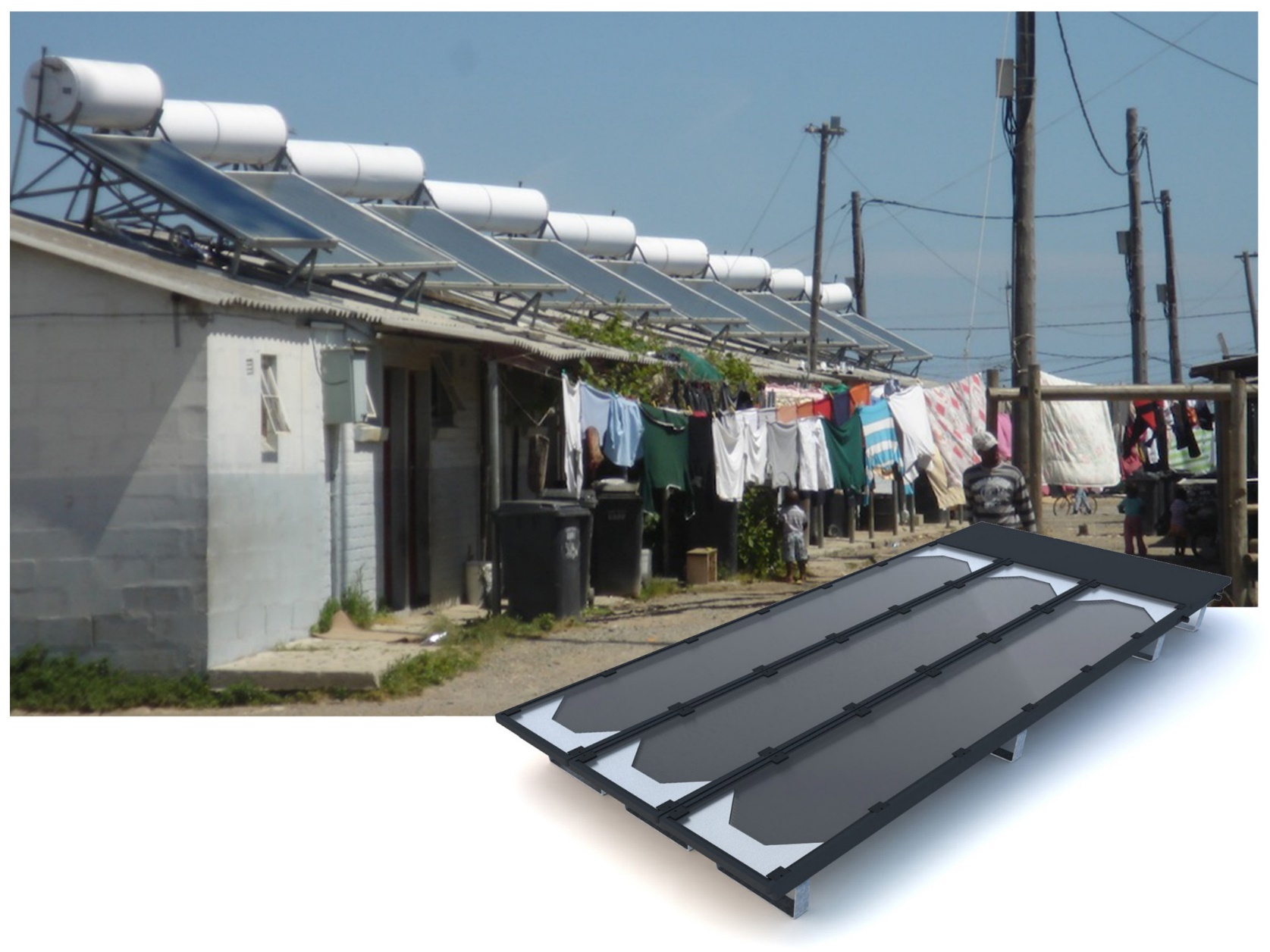 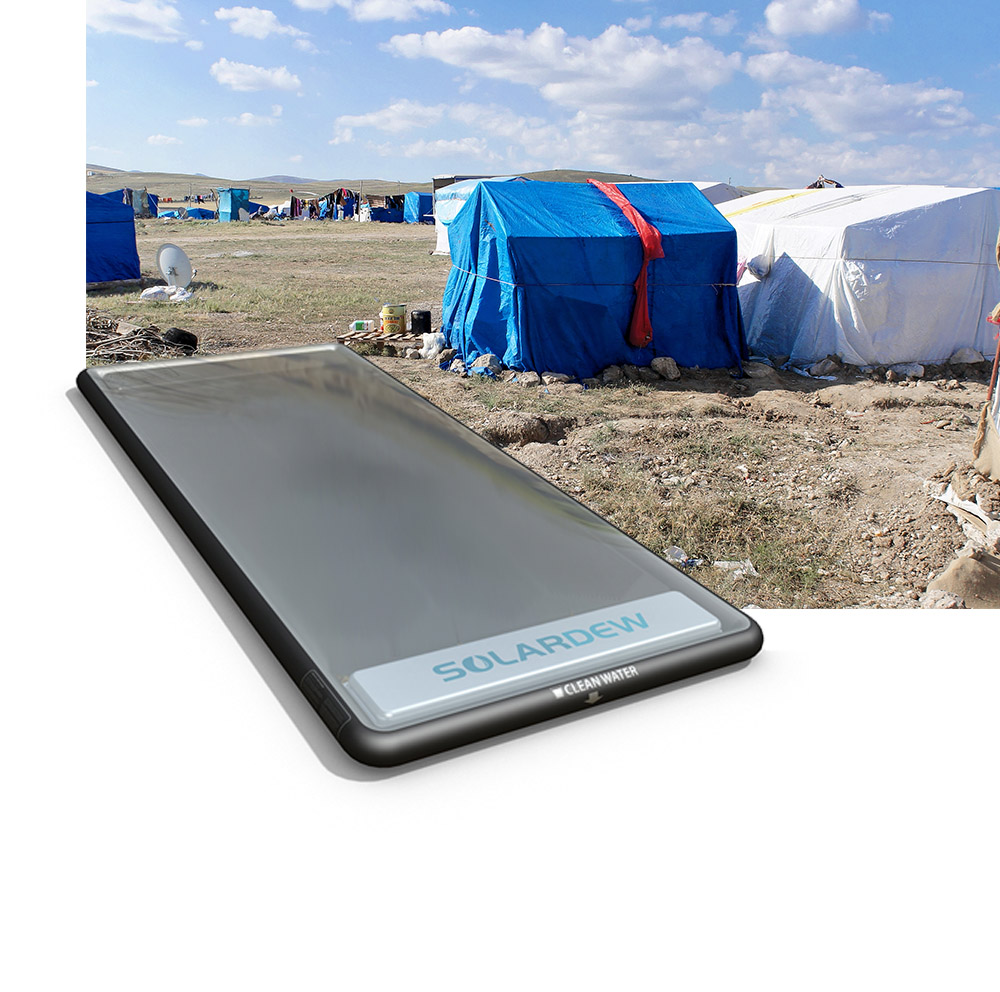 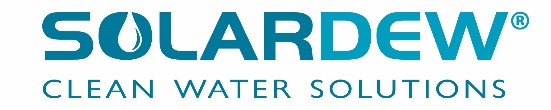 Confidential SolarDew International B.V. 2019
SolarDew offers the only effective solution for 
households, communities and in emergencies
Confidential Solar Dew Clean Water B.V. 2021
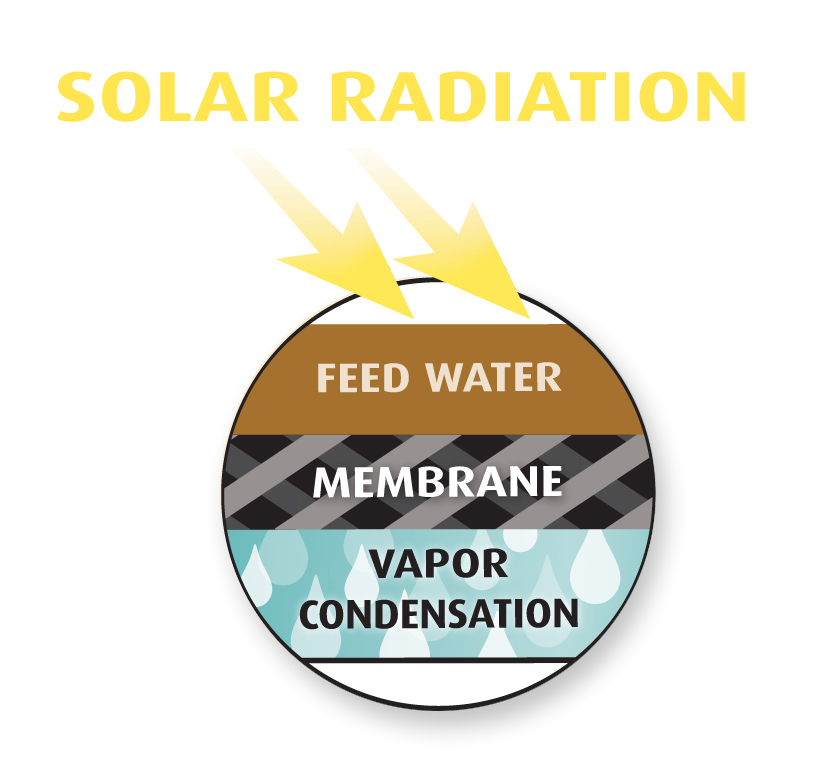 Drinking water using only the sun’s energy
The process is called membrane distillation
Heating - The sun’s energy is used to heat contaminated water. 
Evaporation – Water vapor passes through SolarDew’s membrane leaving all contaminants behind.
Condensation takes place on the other side and re-mineralized to produce pure drinking water.
Production – 4 l/day/module (0.5 m2) which exactly what one person needs
Modular - Interconnected modules can produce anywhere from 4 to 5000 l/day
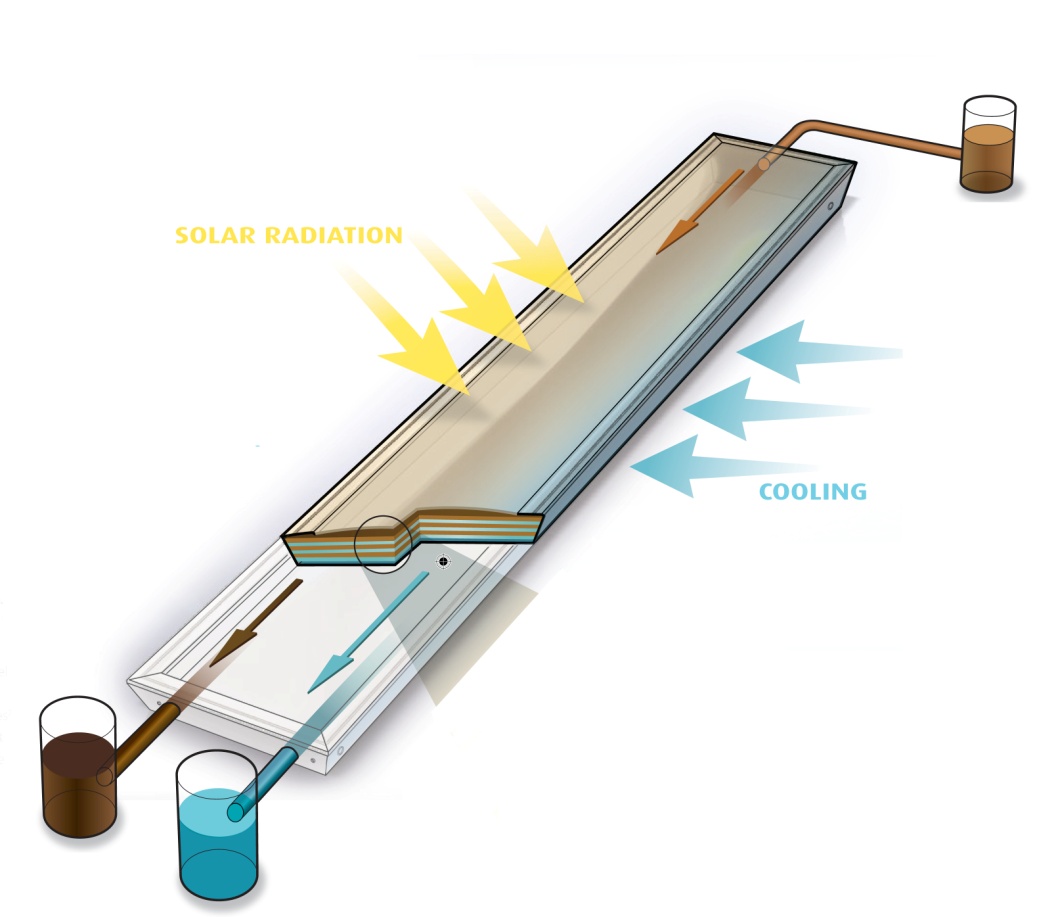 6
Confidential SolarDew Clean Water B.V. 2021
[Speaker Notes: The product we have developed looks like a solar panel but instead of electricity produces clean drinking water]
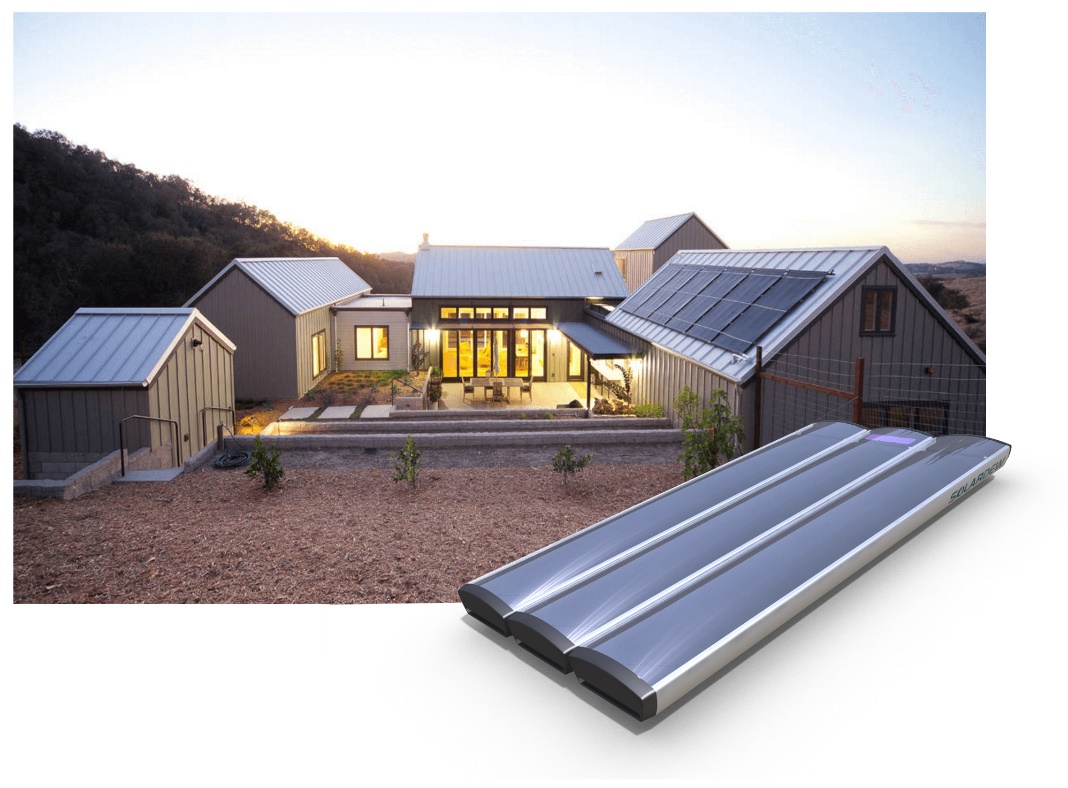 *The products in the background are solar heaters and  not the actual product.
Reliable and Robust
SolarDew provides households and communities with simple, point of use, desalination products:
High quality drinking water from contaminated and/or saline sources
Autonomous – solar thermal powered
Plug and play – Simple and robust
Low maintenance and easy to service with no moving or electrical components
Low Water Price - less than €0.02 per liter compared to €0.04 for trucked water and €0.20 for bottle water

1 @ 100,000 units/year. Cost Price determined with Philips Innovation Services .
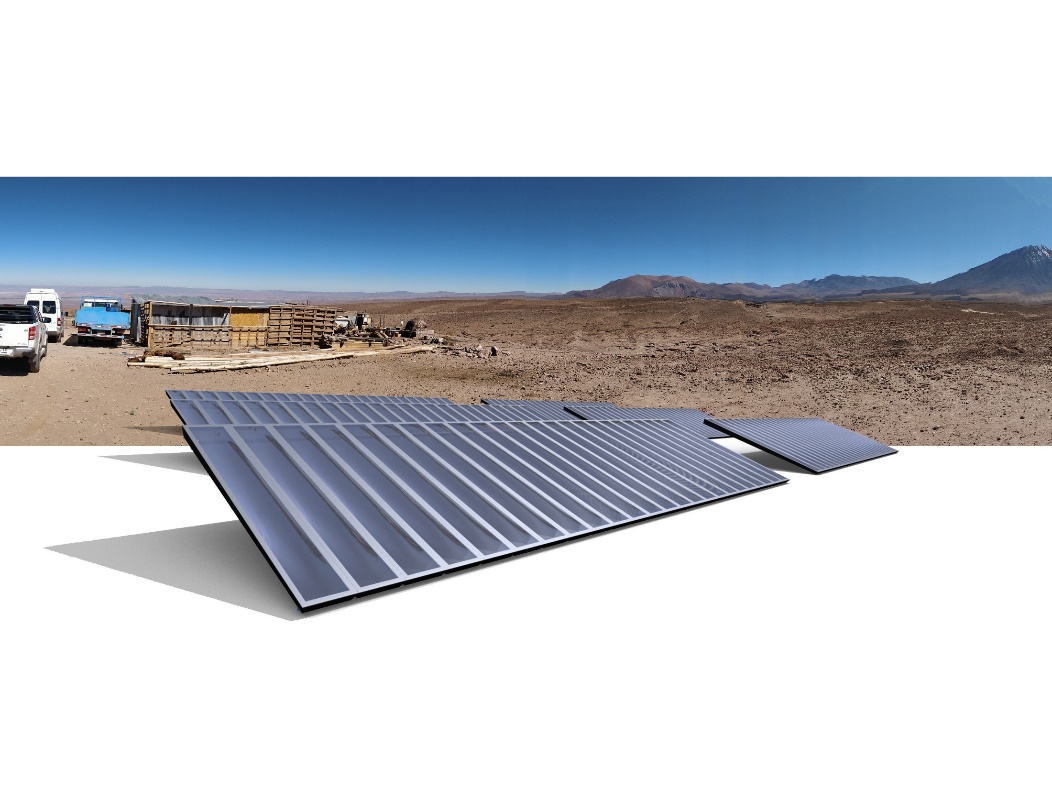 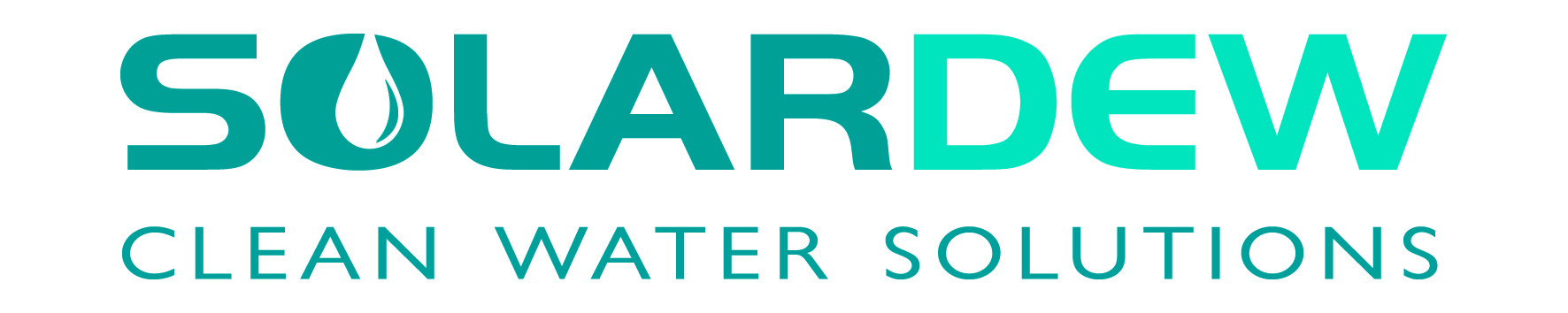 7
Confidential SolarDew Clean Water B.V. 2021
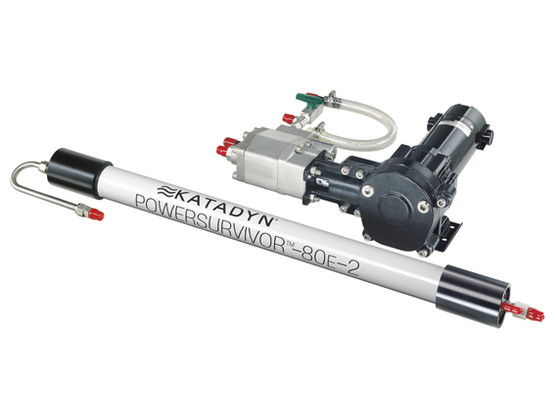 no affordable  solutions for Point of Use Desalination!
Standard water purification solutions do not remove salts
Reverse osmosis is maintenance intensive and prone to failure
Other Solar Desalination Technologies are complex, expensive  (>4 cents/liter) and difficult to scale.
Air2Water Technologies are expensive (10 cents/liter) and not efficient.
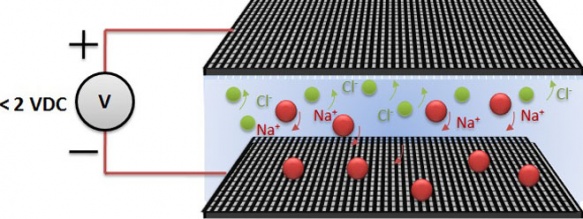 Source: www.katadyn.com
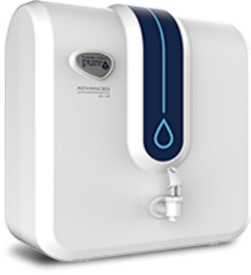 Source: www.reginnovations.org
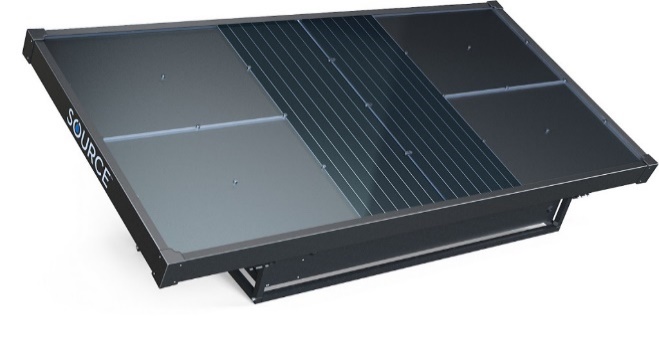 Source: www.zeromasswater.com
Source: www.watercone.com
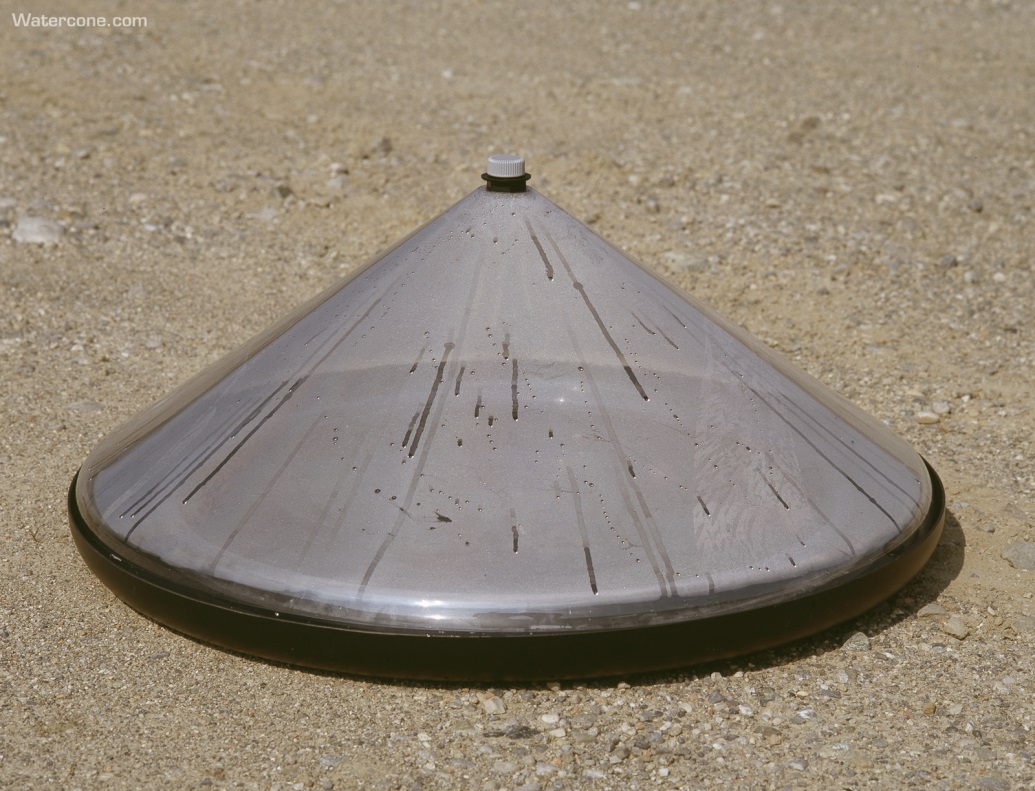 Source: www.reginnovations.org
Source: www.pureit.com
8
Confidential SolarDew International B.V. 2019
Confidential Solar Dew Clean Water B.V. 2021
Source: www.watercone.com
[Speaker Notes: Just imagine, that if the glass was salt molecule, the smallest virus would be roughly 5m in diameter and a bacteria 100 m

Virus range in size from about 20 to 400 nanometres in diameter (1 nanometre = 10-9 meters). By contrast, the smallest bacteria are about 400 nanometres in size.

Na and CL atoms have a size in the rance of 0.1-0.2 nm - https://chemed.chem.purdue.edu/genchem/topicreview/bp/ch7/index.php]
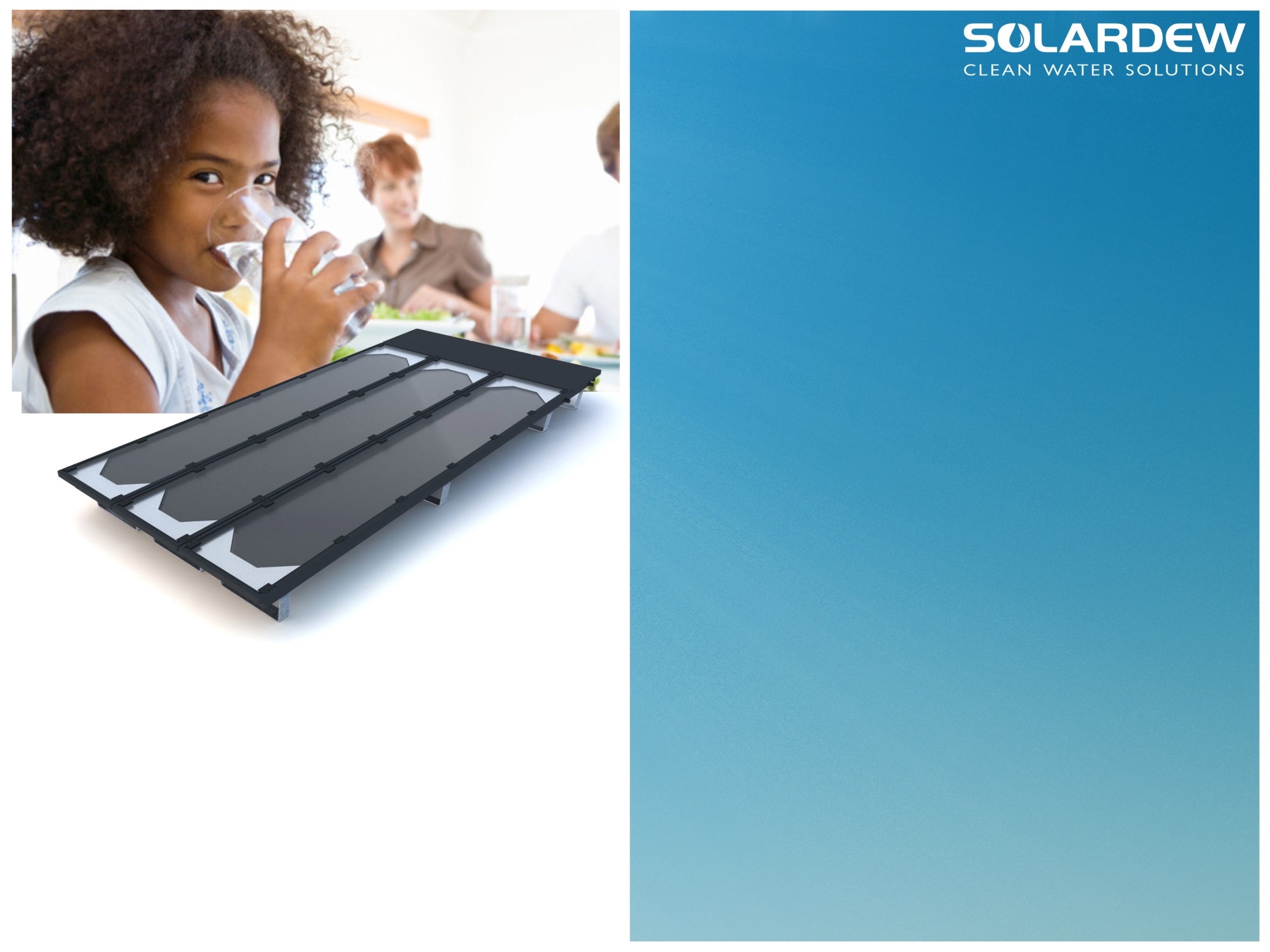 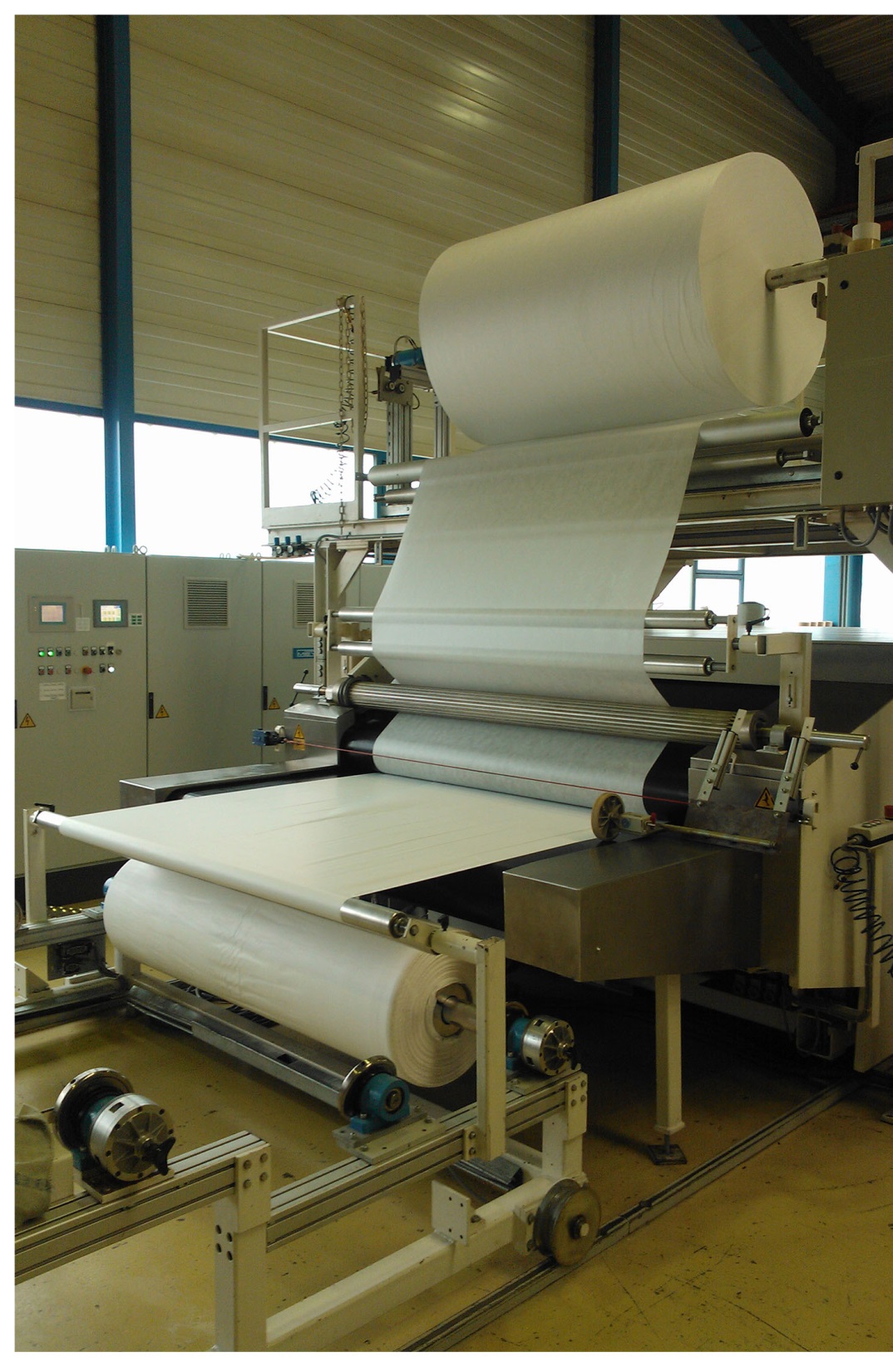 Why is SolarDew Unique?
SolarDew’s unique water purification bag ensures that our products are

More robust – solar and water purification processes in a single unit
Less maintenance due to the membrane’s high fouling resistance 
1.5x more water efficient than Reverse Osmosis
Low Cost – 90% reduction in membrane cost
Designed to scale using manufacturing technologies from the packaging industry to further reduce costs
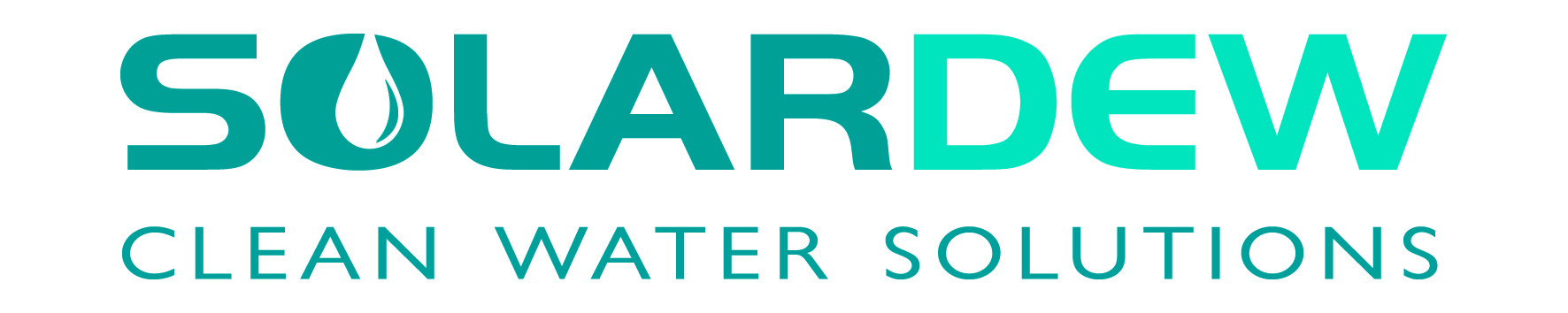 9
*The products in the background image are not the actual product.
Confidential SolarDew Clean Water B.V. 2021
[Speaker Notes: EW: Interesting to develop together with the manufacturing partner for production and scaling up

Patent
Membrane production process
Bonding Technology
Design water bag
Brine Removal]
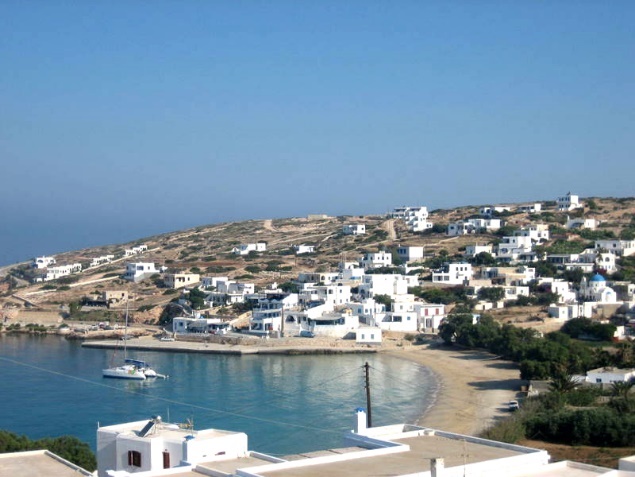 Growing opportunities
The  global market size for point of use desalination is:
TAM – 85.8 mln people (€13.0 bln)
SAM – 32.3 mln people (€6.5 bln)
SOM –1 mln people (€120 mln)

Target customers include:
Rural communities
Households who want a sustainable alternative for bottled water

SolarDew’s will initially focus on:
Stepping stone markets in Australia and Chile with a good business climate, politically stable and higher paying capacity to reduce the time to market.
Focus on B2B or B2G clients with high unit sales (100-1000 modules) per client to ensure effective use of resources
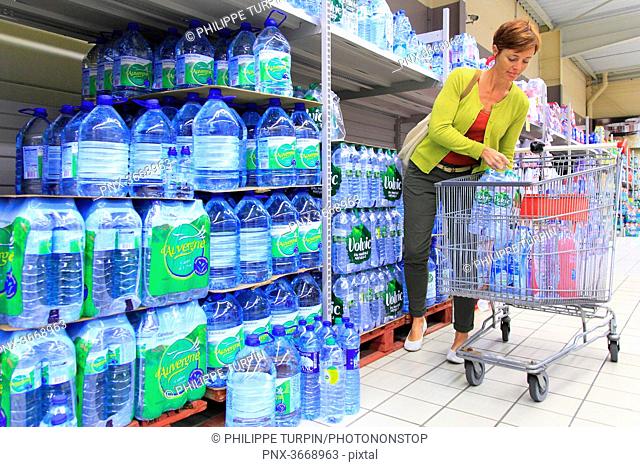 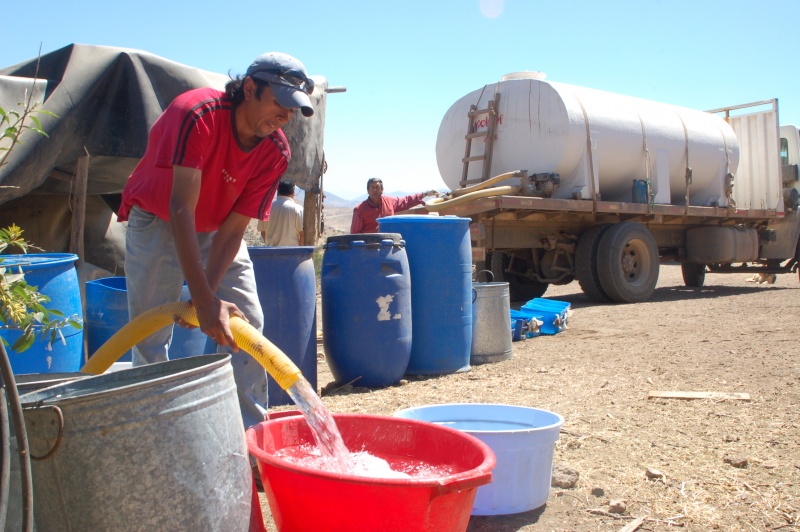 10
Confidential Solar Dew Clean Water B.V.
Confidential SolarDew International B.V. 2020
Financial Calculations
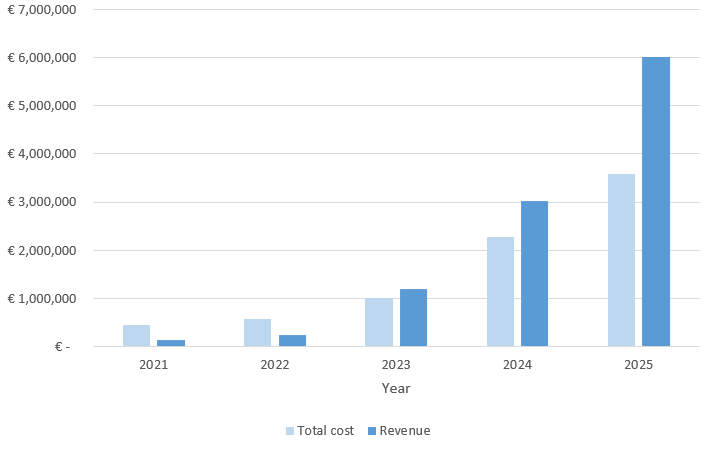 SolarDew will breakeven in 2024. By then we will have achieved:

Manufactured and sold 48,000 modules
Total revenue of €4.5 million
11 FTEs
Active in 5-6 countries
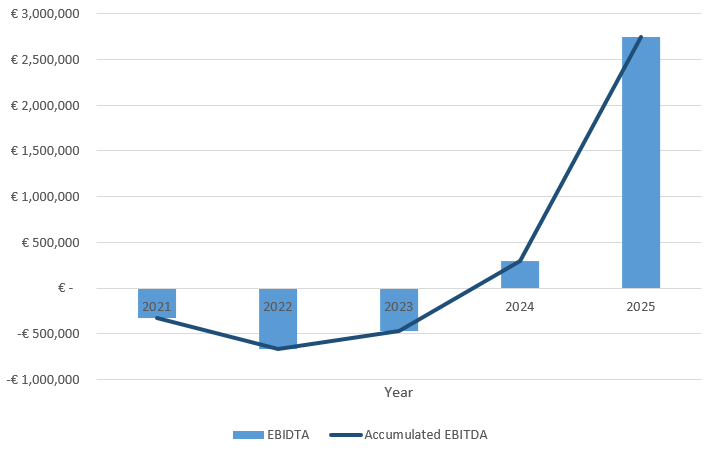 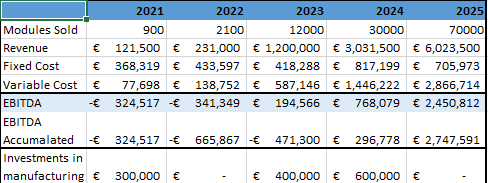 11
Confidential SolarDew Clean Water B.V. 2020
[Speaker Notes: EW: And you charge 130 euros?
EW: And what is your COGS?
EW: If they money comes in what is your production capacity?
AK: bag in one day more than we can produce
And the panel itself?
AK: we are looking for the right assembly partner. We start producing and assembling in EU/NL, we ant to be close for the ‘kinks’’ in the cable?. SD only producing and exporting the bag
EW: EW fundraising plans, what is the progress?
Total 2.4 mio, 700K first series for launching partners, second stage 1.7 mio to scale up team and production, series A-EIC accelerator, EU-subsidy, we applies last year, the last badge we made it -> recommendation
EW: we have strong mandate for vulnerable communities -> where do you see the biggest clients -> to what extend to serve SD the vulnerable communities
AK: we started with the sole aim to serve the end vulnerable end-user. We started with AUS and Chile for both vulnerable but also because of kick-start the business -> end goal are the vulnerable people and the bottom of the pyramid -> SA, India, Pakistan, off grid communities

AK: hardware product is a good analogy ‘Box Power’, modular solar power facilities for remote communities. Not in hardware before in the field
EW: loi talking to partners/clients
EW: size of the raise is appropriate and the scaling is appropriate, question
EW: product, need
AK: potential post investment support? Look at the website and the team on the website, they give the support and serve you on the board, work closely to build the capacity to scale up: see the 6 pillars on their website! Extend the 3 year hopefully to give the board service]
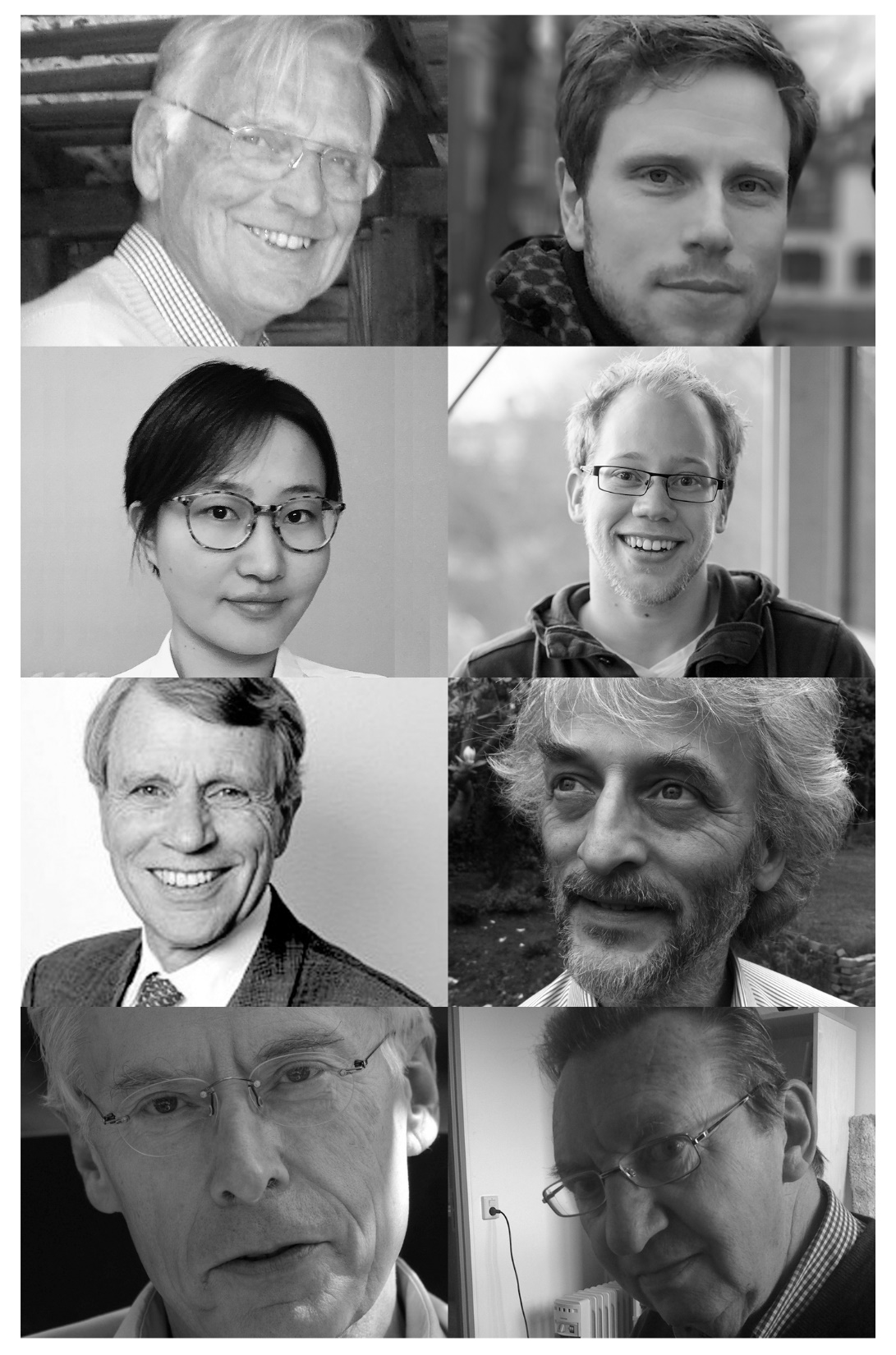 SolarDew
Experienced team in technology, manufacturing, business development:
A. van der Kleij MSc: CEO/Founder (Industrial Design, Sustainability)
Drs. F.A. Croon MA: Founder (Invest in Future, Scale Up Lab, various startups)
Ir. F.W. Croon MSc: Founder (Euro-Consult, 30 years developing countries)
Prof. D. Sikkema: Membrane Technology (TU/e, Teijin, MX Polymers)
Dr. J. van Berkel: Solar Technology (startup Solesta, TU/e, Entry Technology)
T. Bleeker BSc: Engineer (Industrial Design)
M. Potter MSc MBA: Patents (Akzo Nobel, United Nations)
S. Lameijer: Financial Administration (Mollie, FastNed)
Alexander van der Kleij
Frank  Croon
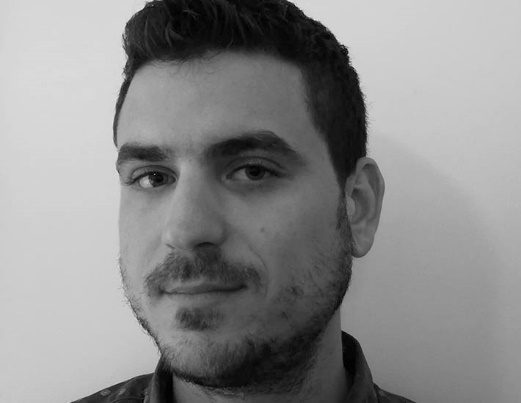 Tim Bleeker
Thomas Ntiniouris
Jacob van Berkel
Floris  Croon
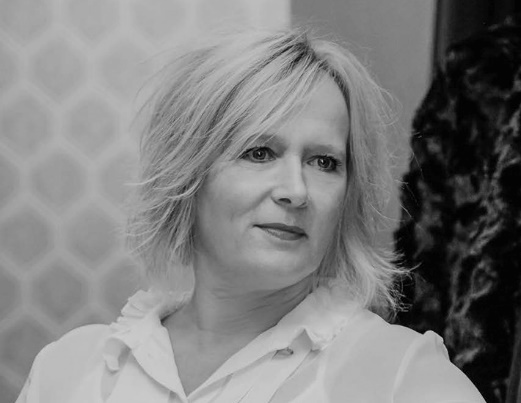 12
Sandra Lameijer
Doetze Sikkema
Confidential SolarDew International B.V. 2019
Confidential SolarDew International B.V. 2020
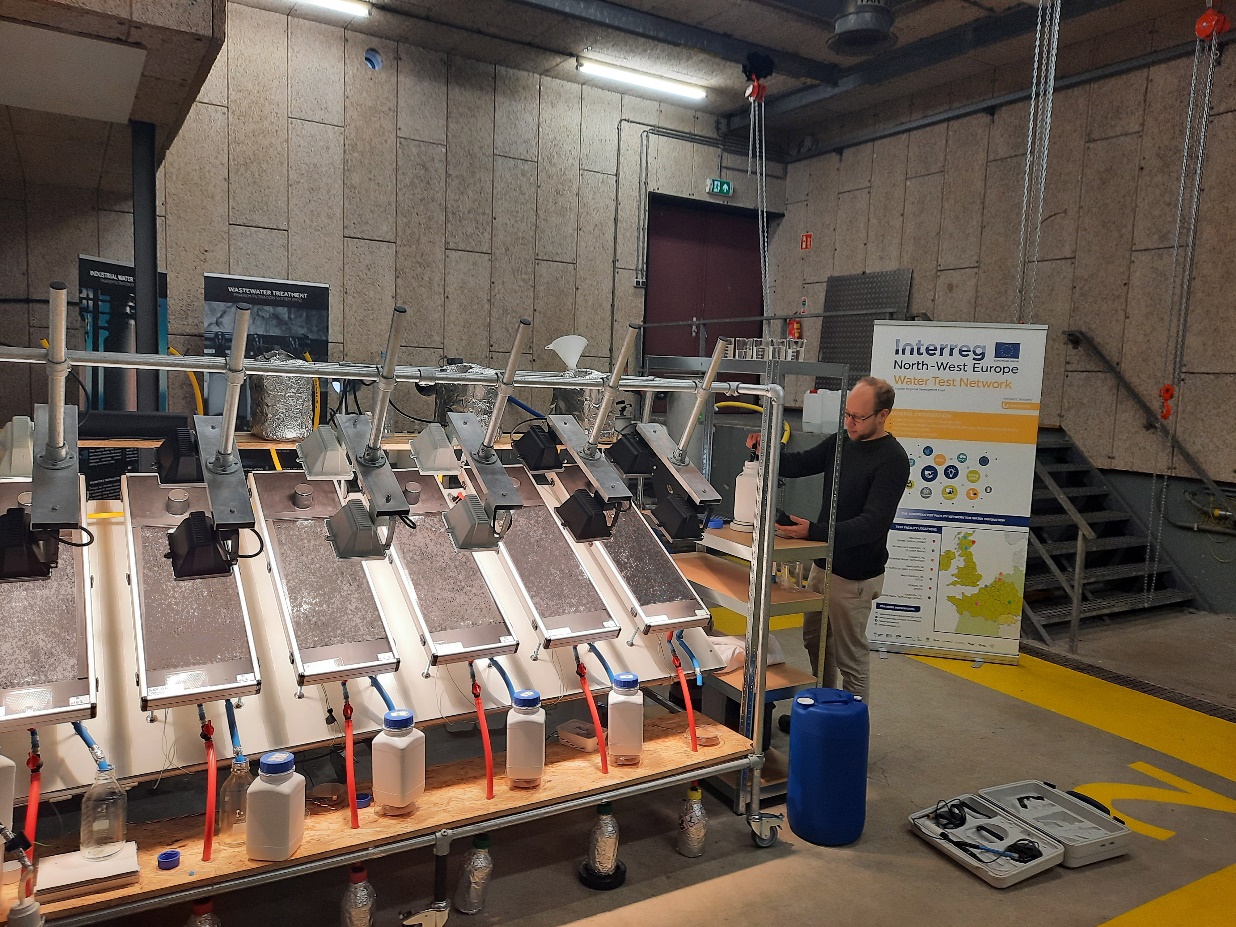 SolarDew’s Product Status
SolarDew is currently at TRL6 with:
Proven technology - Successfully tested internally and with Water Test Network (NL), Plataforma Solar de Almeria (Spain) and local partners.
4 patent opportunities - Developed the membrane, the water purification bag  and relevant manufacturing technologies
Ready for production - Design for the 1st production series, manufacturing plan and cost price analysis (PIS).
SolarDew has established a proprietary supply chain with specialized European companies.
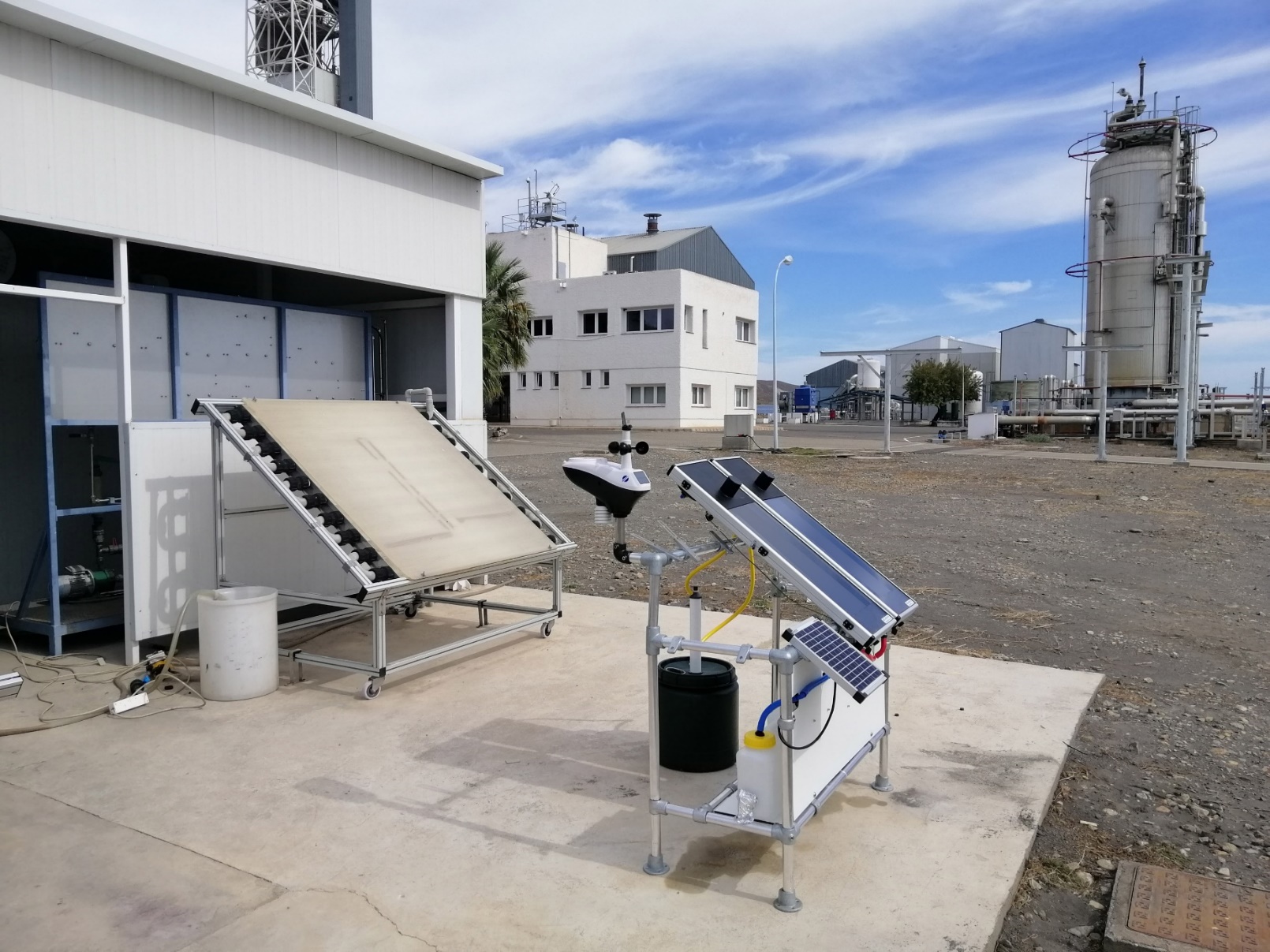 13
Confidential SolarDew Clean Water B.V. 2021
Confidential SolarDew International B.V. 2020
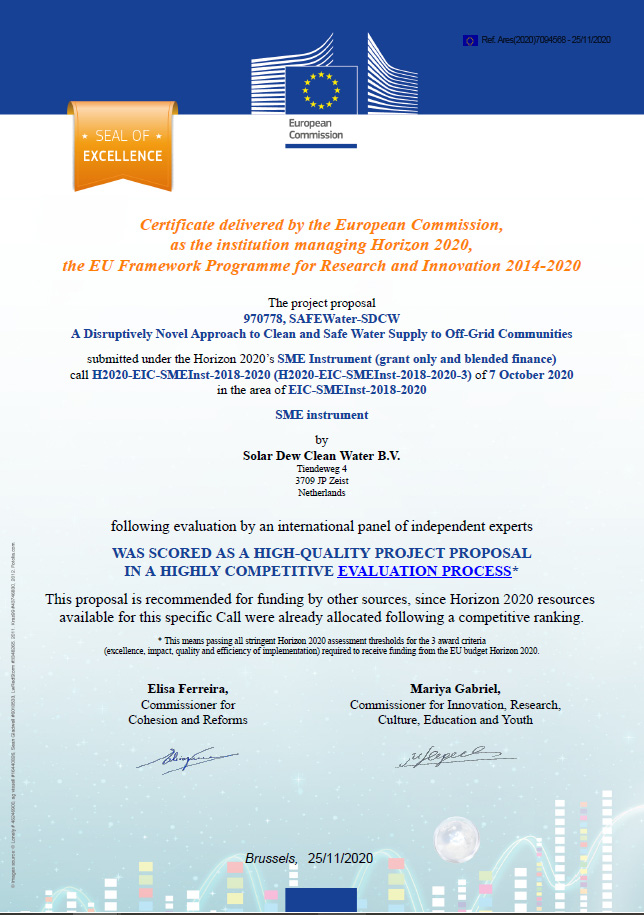 SolarDew’s Market Status
SolarDew is commercializing:
Signed cooperation agreements with local commercial partners.
Signed Letter of Intents:
Female led cooperative in Northern Chile to provide 1000 l/day for a hydroponics project.
Waste water recycling from sesame seed production for company in Northern Australia.
Received the Seal of Excellence in the October 2020 EIC Accelerator.
Confidential SolarDew International B.V. 2020
14
Confidential Solar Dew Clean Water B.V. 2021
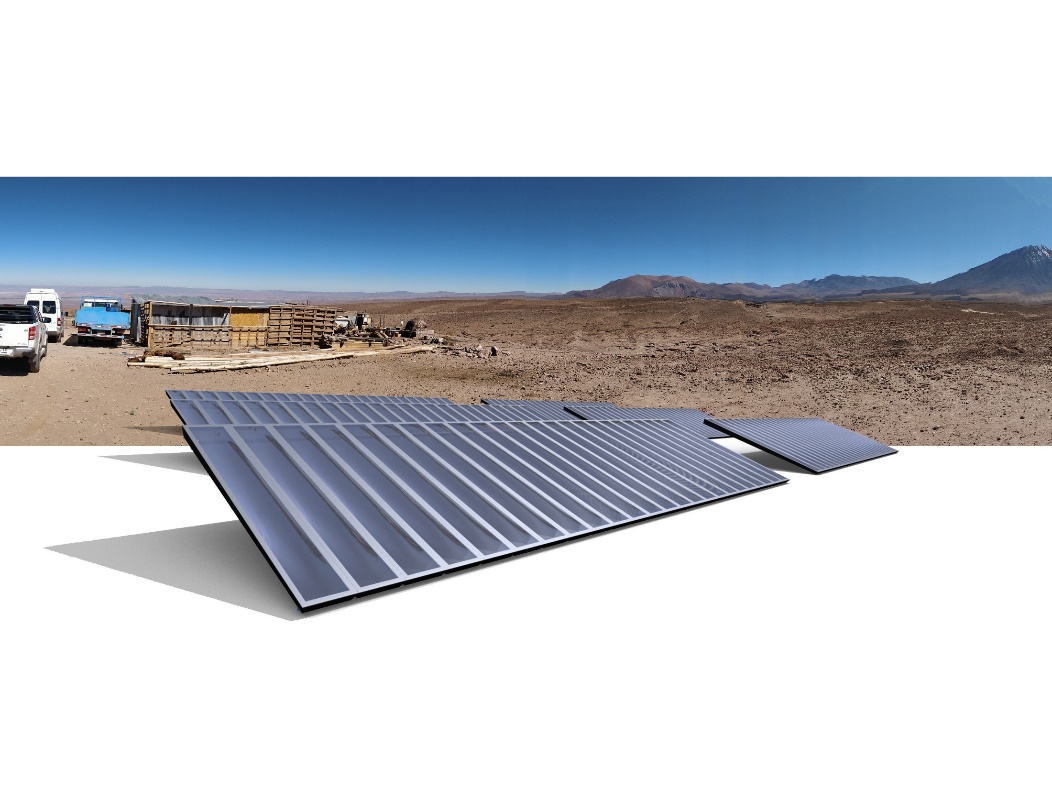 Required investment for SDCW
A total of €2.5 million is required in 2 stages to make effective use of (impact) capital:

Stage 1 (Mid 2021, €700 K) - Growth capital to manufacture and install 2 projects for launching customers.
Stage 2 (Mid 2022, €1.8 million) - to scale up production, expand team and for working capital to expand the market. Via Series A or the EIC Accelerator.

We are looking  for (co-)investors with 
The necessary experience, knowledge and network.
The enthusiasm to accelerate the market development and create impact!
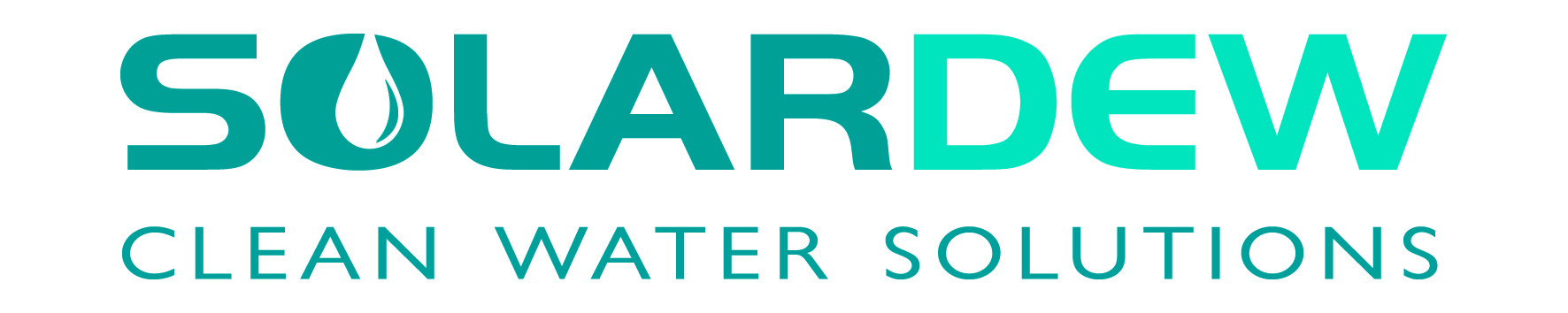 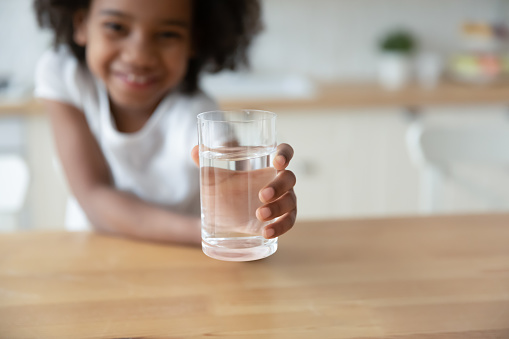 15
Confidential SolarDew Clean Water B.V. 2020
Confidential Solar Dew Clean Water B.V. 2021
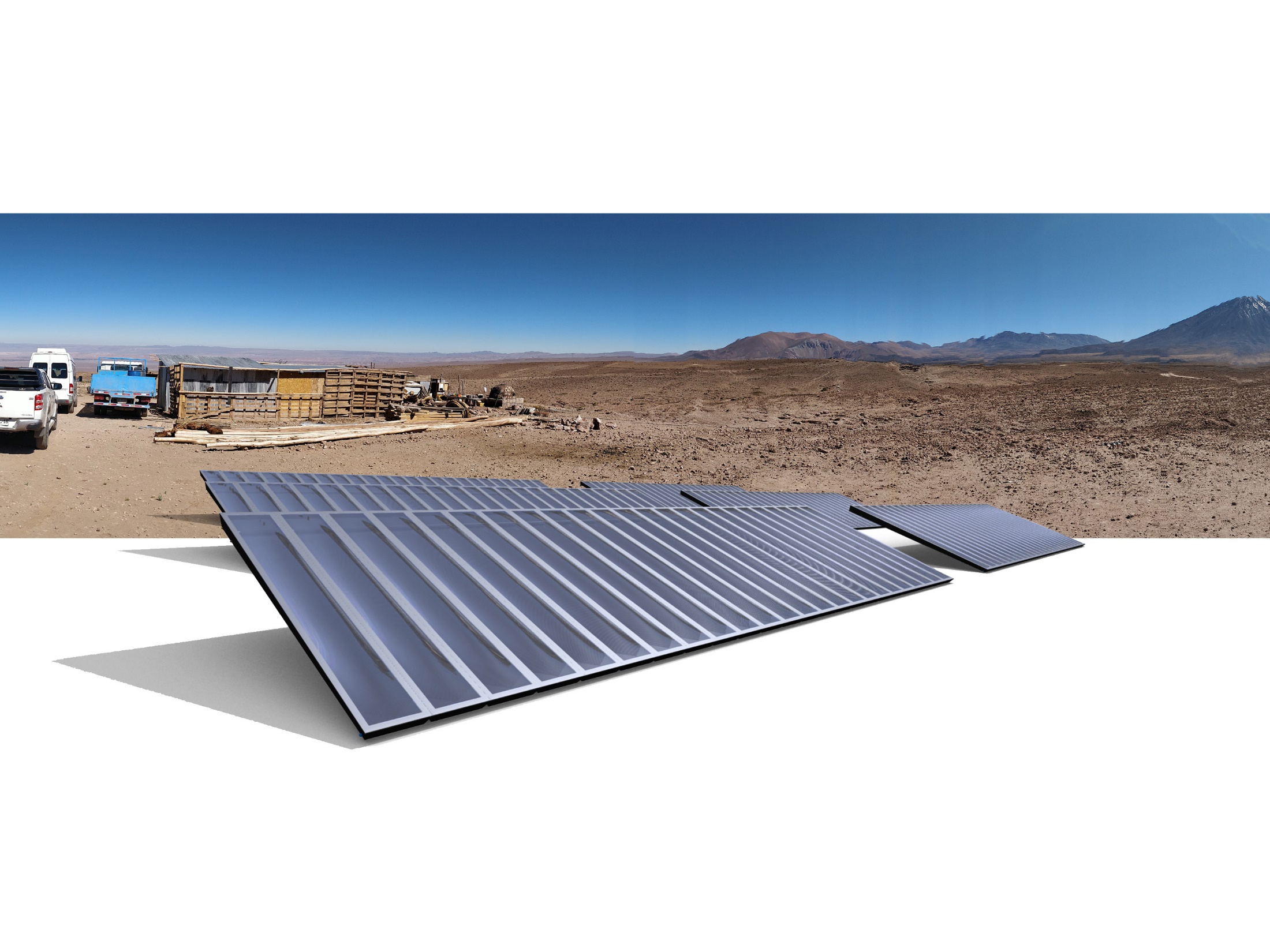 Confidential SolarDew Clean Water B.V. 2020
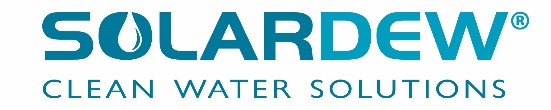 Thank You!
please contact - a.vanderkleij@solardew.com
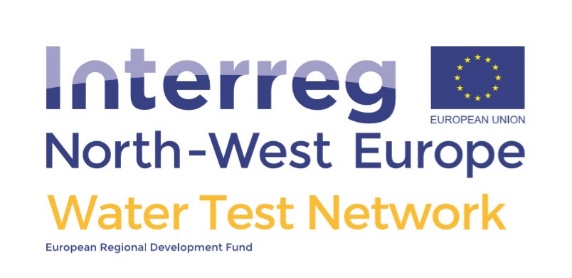 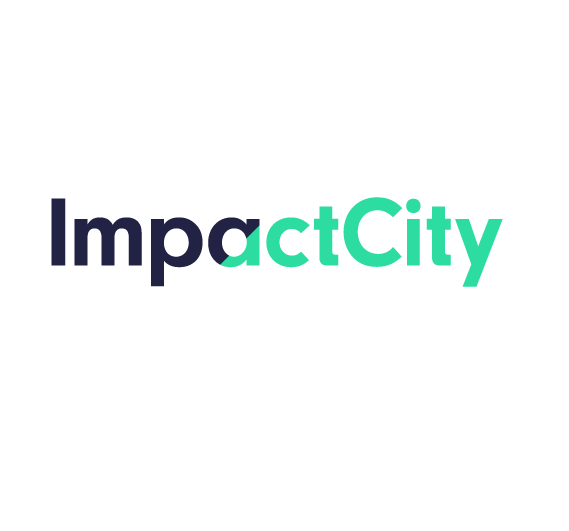 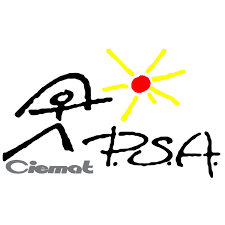 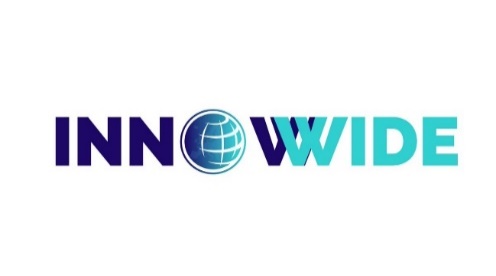 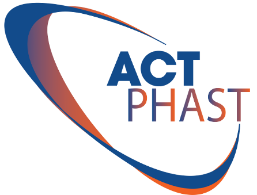 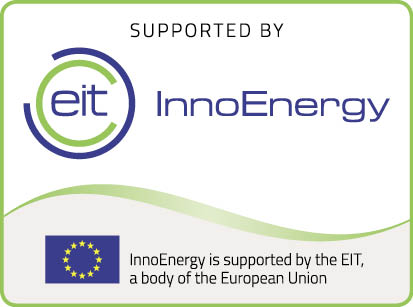 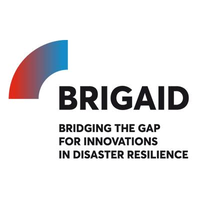 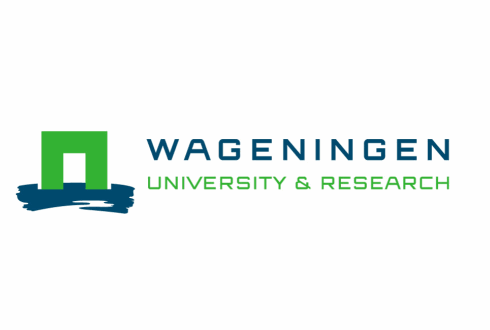 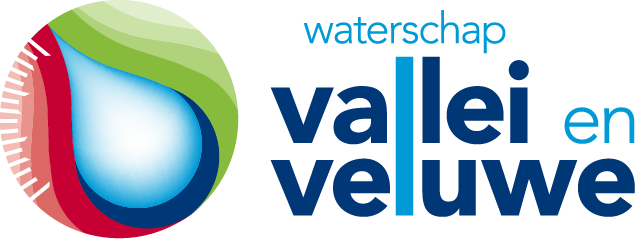 Weerstation Veenkampen 
Meteorologie en Luchtkwaliteit
16
This project has received funding from the European Union’s Horizon 2020 research and innovation programme under grant agreement No 822273
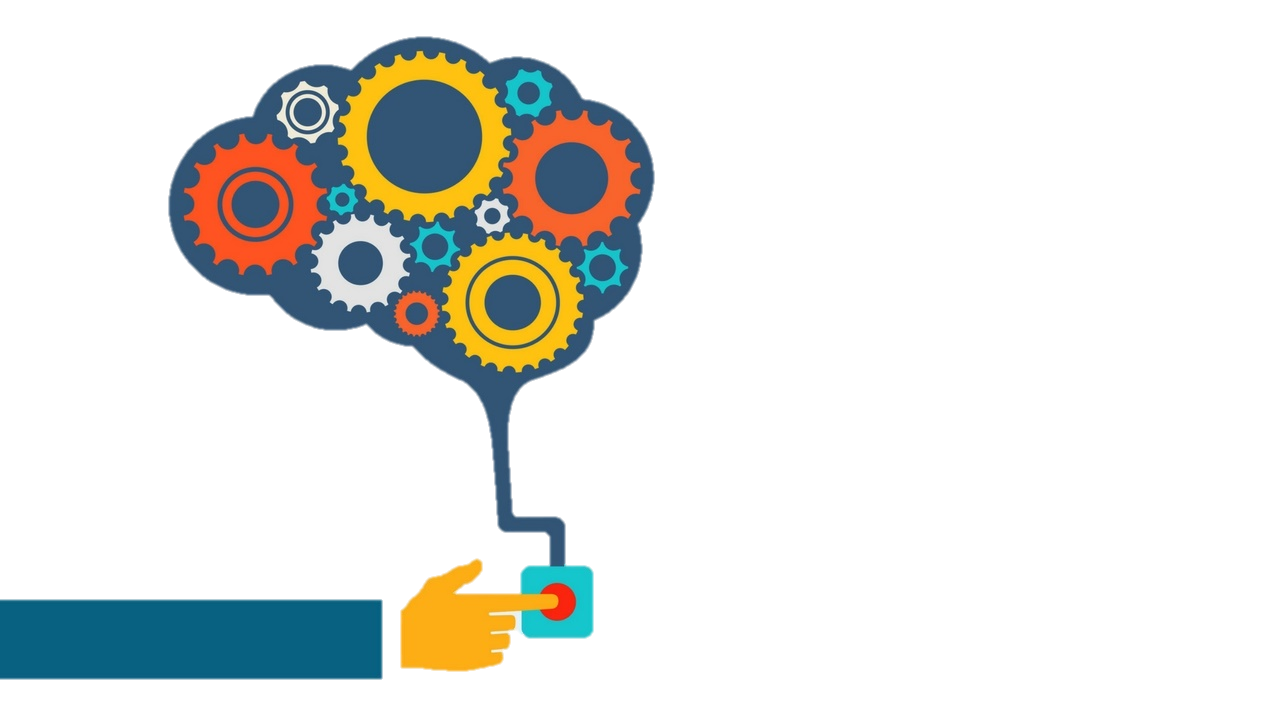 Scaling Up - Technology Risk Mitigation
The following technological risks have been identified and mitigated:
Long term durability – extensive lab and field testing under different conditions to simulate end user use and operating conditions.
Scaling Up – close cooperation with manufacturing partners since the start of the product development to minimize issues when scaling up.
Certification – test together with 3rd parties (Plataforma Solar Almeria, Waterschap Vallei & Veluwe) to ensure water quality matches future (local) certification requirements.
17
Confidential SolarDew International B.V. 2020
Confidential Solar Dew Clean Water B.V. 2021
[Speaker Notes: EW: Purifies water 4 liter per day, when are you producing and consuming? -> you are producing tomorrow
EW: What is the contemination solution you are using?
EW: Am curious about the modules resistance against national disasters? Australian partner test against hurricanes. Remove the panels in case]
*The products in the background are solar heaters and  not the actual product.
Scaling Up - Business Risks Mitigation
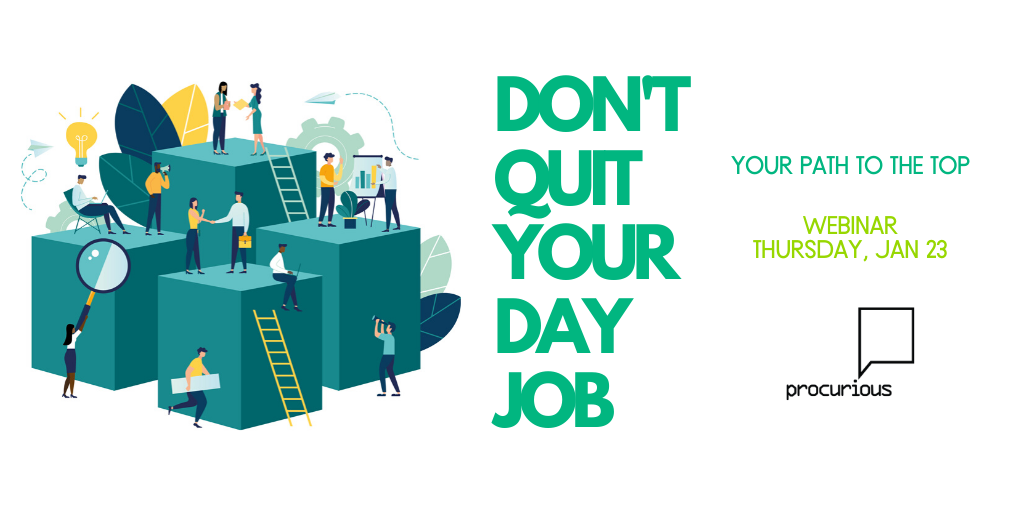 The following business risks have been identified and mitigated:
Slow business growth – selecting markets with a good business climate, politically stable, higher paying capacity and an urgent need will reduce the time to market.
Local business culture – working with local partners with established networks in relevant sectors as well as local/ international business experience which will bridge the gap to local customer. 
COVID19 –  alternative market (households) and launching customer (energy company) have been identified in Spain to develop a “home” market.
Confidential Solar Dew Clean Water B.V. 2021